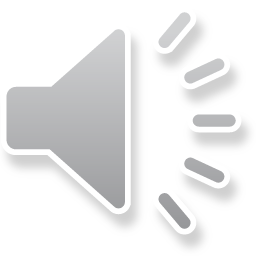 2
2
0
0
Gradient Long Shadow report PPT Template
1.
Title text presets
Title text presets
Title text presets
CONTENTS
This section is displayed as a text layout(Theme font is recommended)
This section is displayed as a text layout(Theme font is recommended)
This section is displayed as a text layout(Theme font is recommended)
2.
3.
Interval page | PART01
title here
2017 . . . 85 %
2019 . . . 65 %
2018 56 %
2016 . . . 67 %
2015 . . . 57 %
2020 47 %
Title text presets
Title text presets
Title text presets
This section is displayed as a text layout(Theme font is recommended)
This section is displayed as a text layout(Theme font is recommended)
This section is displayed as a text layout(Theme font is recommended)
Title text presets
Title text presets
This section is displayed as a text layout place (theme font is recommended)
This section is displayed as a text layout place (theme font is recommended)
Source
Title text presets
Title text presets
This section is displayed as a text layout place (theme font is recommended)
This section is displayed as a text layout place (theme font is recommended)
3
2
1
Keywords
Keywords
Keywords
This section is displayed as a text layout(Theme font is recommended)
This section is displayed as a text layout(Theme font is recommended)
This section is displayed as a text layout(Theme font is recommended)
Keywords
Keywords
Keywords
title here
Title text presets
This section is displayed as a text layout(Theme font is recommended)
50%
80%
Title text presets
This section is displayed as a text layout(Theme font is recommended)
Title text presets
Title text presets
Title text presets
This section is displayed as a text layout(Theme font is recommended)
Interval page | PART02
title here
Title text presets
Title text presets
Title text presets
Title text presets
This section is displayed as a text layout(Theme font is recommended)
This section is displayed as a text layout(Theme font is recommended)
This section is displayed as a text layout(Theme font is recommended)
This section is displayed as a text layout(Theme font is recommended)
Title text presets
Title text presets
Title text presets
Title text presets
Title text presets
Title text presets
This section is displayed as a text layout(Theme font is recommended)
This section is displayed as a text layout(Theme font is recommended)
This section is displayed as a text layout(Theme font is recommended)
This section is displayed as a text layout(Theme font is recommended)
This section is displayed as a text layout(Theme font is recommended)
This section is displayed as a text layout(Theme font is recommended)
title here
Title text presets
25%
This section is displayed as a text layout place (theme font is recommended)To change it, adjust under the (Formatting Shape) menu (text options).
Title text presets
50%
This section is displayed as a text layout place (theme font is recommended)To change it, adjust under the (Formatting Shape) menu (text options).
Title text presets
75%
This section is displayed as a text layout place (theme font is recommended)To change it, adjust under the (Formatting Shape) menu (text options).
Title text presets
100%
This section is displayed as a text layout place (theme font is recommended)To change it, adjust under the (Formatting Shape) menu (text options).
Title text presets
Title text presets
Title text presets
Title text presets
Title text presets
Title text presets
This section is displayed as a text layout (Theme font is recommended)
This section is displayed as a text layout (Theme font is recommended)
This section is displayed as a text layout (Theme font is recommended)
This section is displayed as a text layout (Theme font is recommended)
This section is displayed as a text layout (Theme font is recommended)
This section is displayed as a text layout (Theme font is recommended)
Title text presets
Title text presets
Title text presets
Title text presets
Title text presets
Title text presets
This section is displayed as a text layout place (theme font is recommended)
This section is displayed as a text layout place (theme font is recommended)
This section is displayed as a text layout place (theme font is recommended)
This section is displayed as a text layout place (theme font is recommended)
This section is displayed as a text layout place (theme font is recommended)
This section is displayed as a text layout place (theme font is recommended)
Title text presets
Title text presets
Title text presets
Title text presets
Title text presets
title here
This part of the content is as textLayout Occupant Display (Theme font is recommended)
This part of the content is as textLayout Occupant Display (Theme font is recommended)
This part of the content is as textLayout Occupant Display (Theme font is recommended)
This part of the content is as textLayout Occupant Display (Theme font is recommended)
This part of the content is as textLayout Occupant Display (Theme font is recommended)
Interval page | PART03
title here
Title text presets
Title text presets
Title text presets
The usual rule is in thePptUse one font for each in both Chinese and English to keep the document consistent
This section is displayed as a text layout(Theme font is recommended)
This section is displayed as a text layout(Theme font is recommended)
This section is displayed as a text layout(Theme font is recommended)
Title text presets
Title text presets
Title text presets
Title text presets
Title text presets
Title text presets
Title text presets
This section is displayed as a text layout (Theme font is recommended)
This section is displayed as a text layout (Theme font is recommended)
This section is displayed as a text layout (Theme font is recommended)
This section is displayed as a text layout (Theme font is recommended)
This section is displayed as a text layout (Theme font is recommended)
This section is displayed as a text layout (Theme font is recommended)
Title text presets
Title text presets
This section is displayed as a text layout place (theme font is recommended)
This section is displayed as a text layout (Theme font is recommended)
This section is displayed as a text layout (Theme font is recommended)
Title text presets
Title text presets
This section is displayed as a text layout place (theme font is recommended)
This section is displayed as a text layout (Theme font is recommended)
This section is displayed as a text layout (Theme font is recommended)
This section is displayed as a text layout place (theme font is recommended)
This section is displayed as a text layout place (theme font is recommended)
Title text presets
Title text presets
Title text presets
Title text presets
This section is displayed as a text layout(Theme font is recommended)
This section is displayed as a text layout(Theme font is recommended)
This section is displayed as a text layout(Theme font is recommended)
This section is displayed as a text layout(Theme font is recommended)
Interval page | PART04
title here
Title text presets
Title text presets
Title text presets
Title text presets
Title text presets
This section is displayed as a text layout
This section is displayed as a text layout
This section is displayed as a text layout
This section is displayed as a text layout
This section is displayed as a text layout
05
04
03
02
01
title here
Title text presets
Title text presets
Title text presets
Title text presets
Title text presets
This section is displayed as a text layout(Theme font is recommended)
This section is displayed as a text layout(Theme font is recommended)
This section is displayed as a text layout(Theme font is recommended)
This section is displayed as a text layout(Theme font is recommended)
This section is displayed as a text layout(Theme font is recommended)
title here
Title text presets
Title text presets
Title text presets
Title text presets
This section is displayed as a text layout(Theme font is recommended)
This section is displayed as a text layout(Theme font is recommended)
This section is displayed as a text layout(Theme font is recommended)
This section is displayed as a text layout(Theme font is recommended)
TEXT HERE
65%
Supporting text here
title here
1
2
3
4
Title text presets
Title text presets
Title text presets
Title text presets
This section is displayed as a text layout (Theme font is recommended)
This section is displayed as a text layout (Theme font is recommended)
This section is displayed as a text layout (Theme font is recommended)
This section is displayed as a text layout (Theme font is recommended)
2
2
0
0
THANK YOU